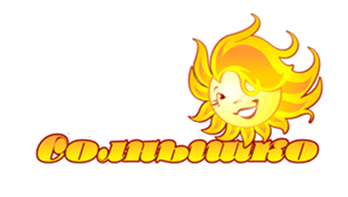 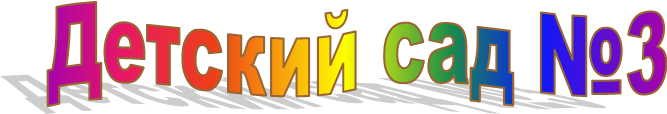 Муниципальная инновационная площадка
«Интеграция цифрового оборудования в образовательную среду ДОУ»

Итоги работы
2018-2021 гг.
Создание условий для интеграции цифрового оборудования в образовательную среду дошкольной организации.
Осуществить анализ отечественных и зарубежных практик использования цифрового оборудования в дошкольном образовании;

Определить возможности и вероятные риски использования цифрового оборудования в образовательном процессе;

Определить и реализовать основные направления интеграции цифрового оборудования в образовательную среду;

Обобщить и описать опыт интеграции цифрового оборудования в образовательную среду дошкольной организации.
Этапы работы
Создание условий для интеграции цифрового оборудования в образовательную среду дошкольной организации.
Осуществить анализ отечественных и зарубежных практик использования цифрового оборудования в дошкольном образовании;

Определить возможности и вероятные риски использования цифрового оборудования в образовательном процессе;

Определить и реализовать основные направления интеграции цифрового оборудования в образовательную среду;

Обобщить и описать опыт интеграции цифрового оборудования в образовательную среду дошкольной организации.
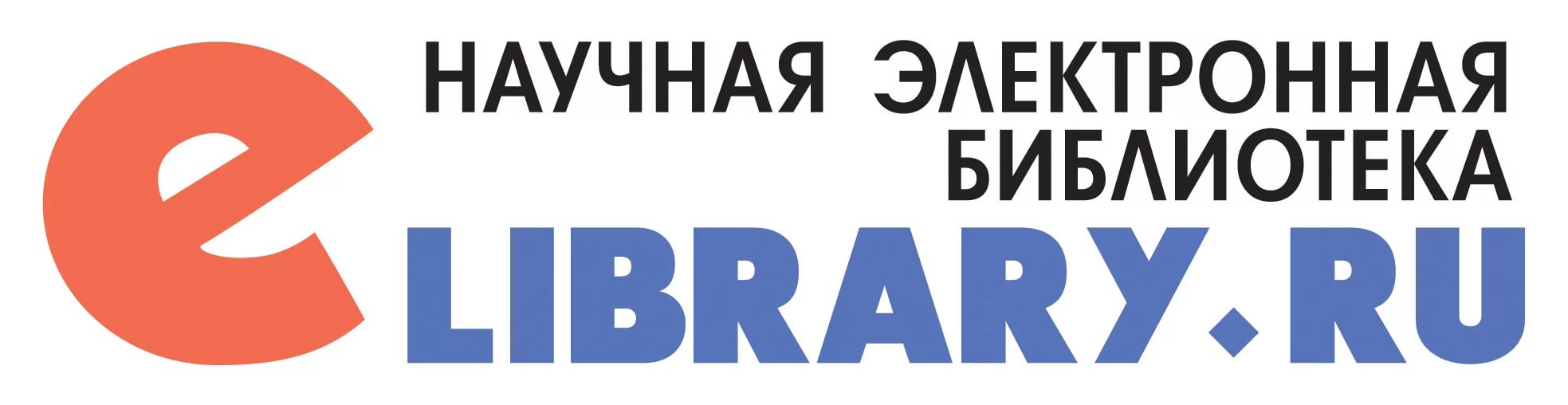 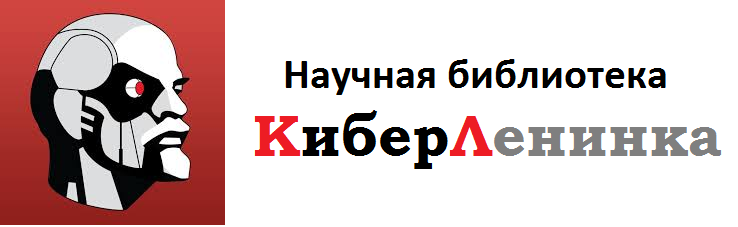 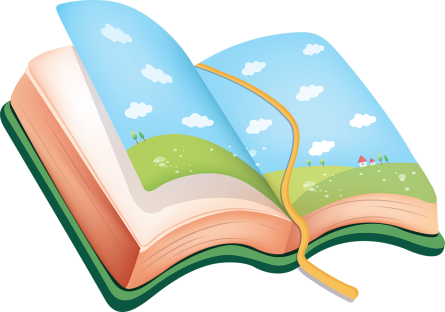 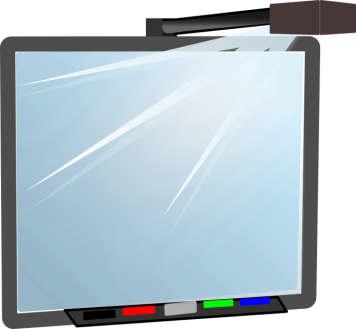 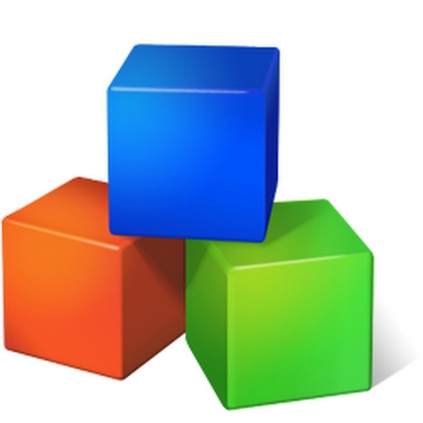 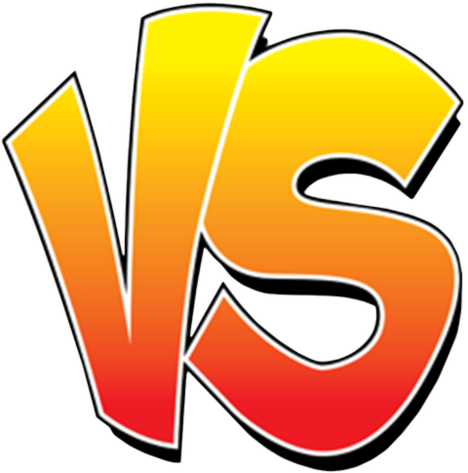 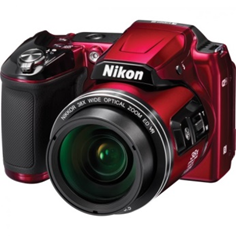 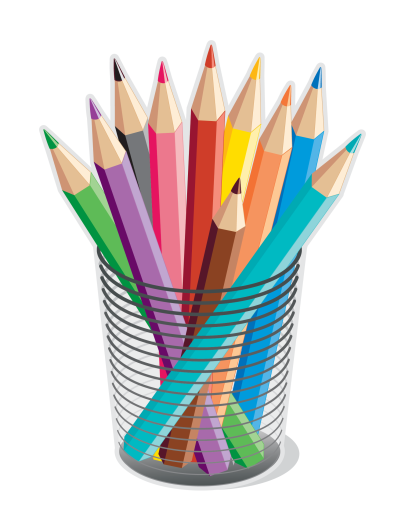 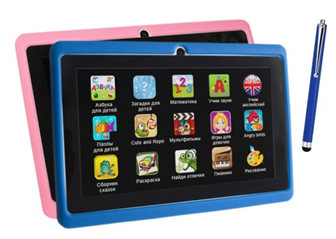 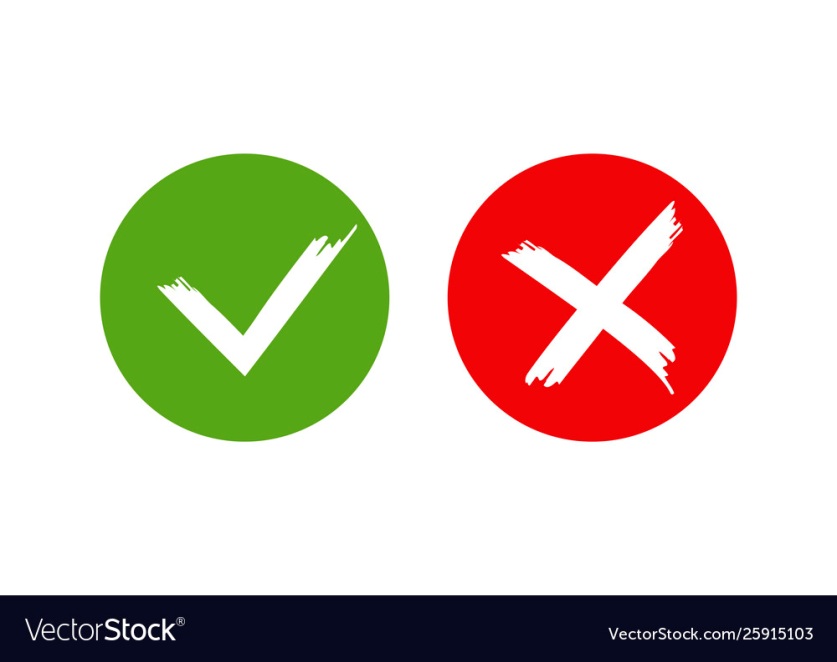 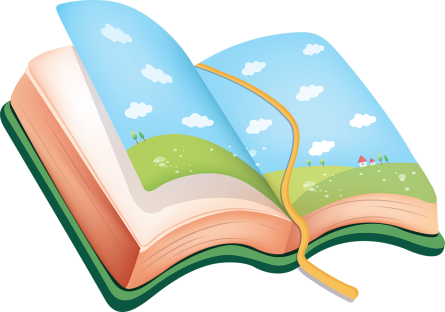 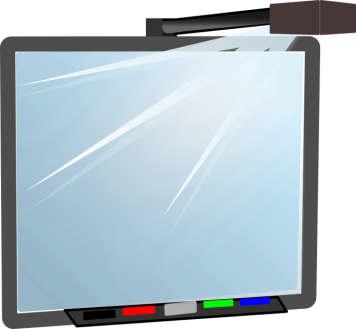 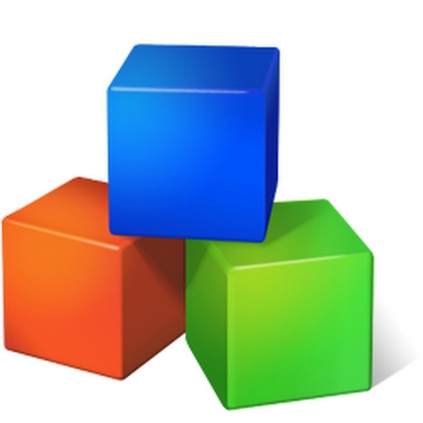 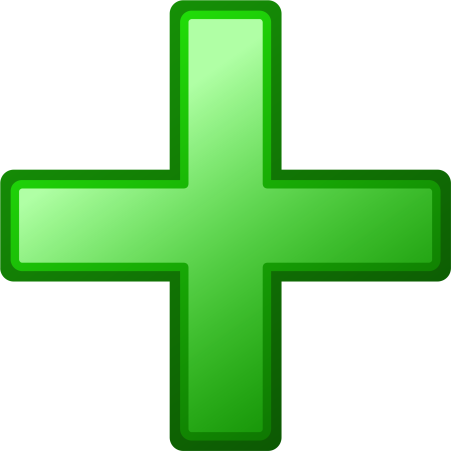 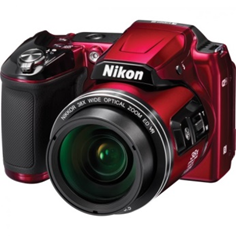 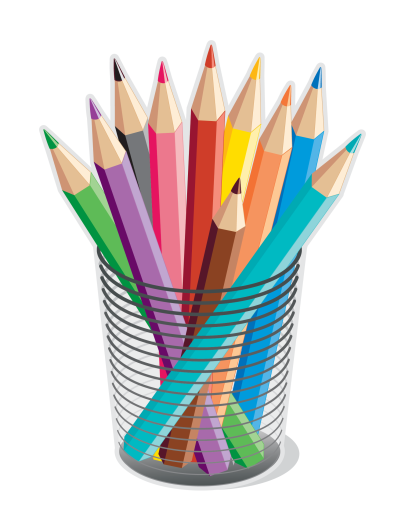 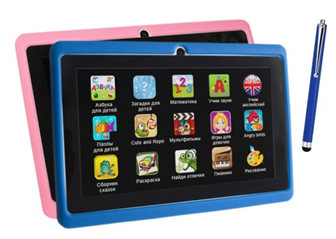 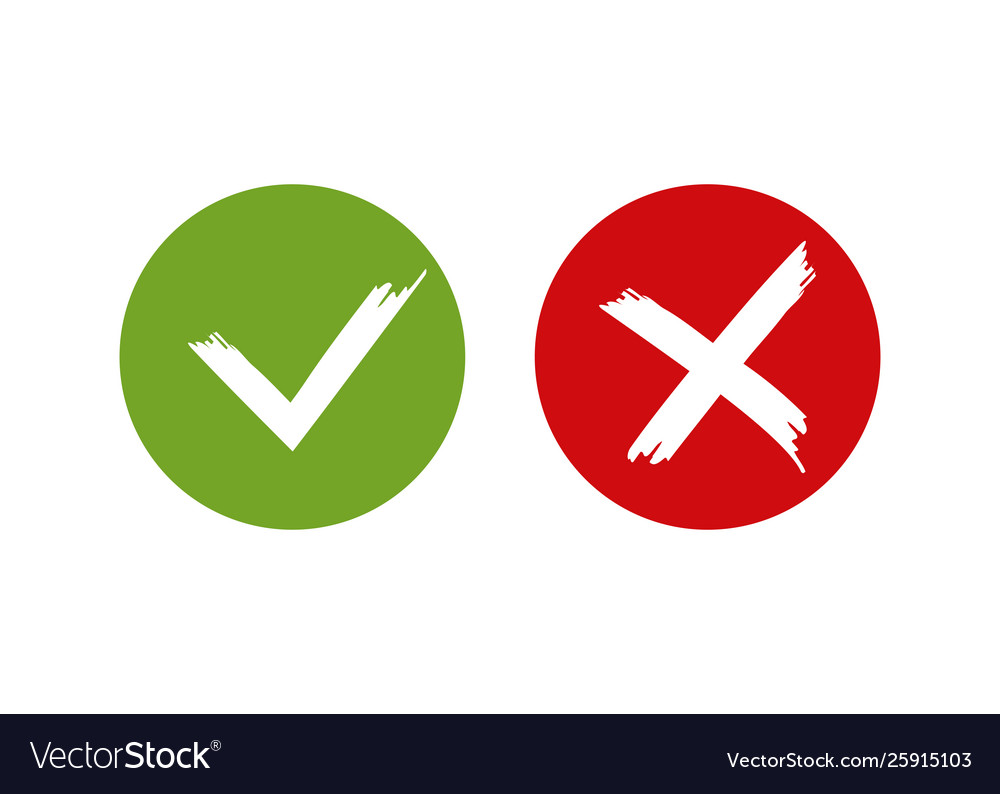 Ребенок - цифровое оборудование - цель
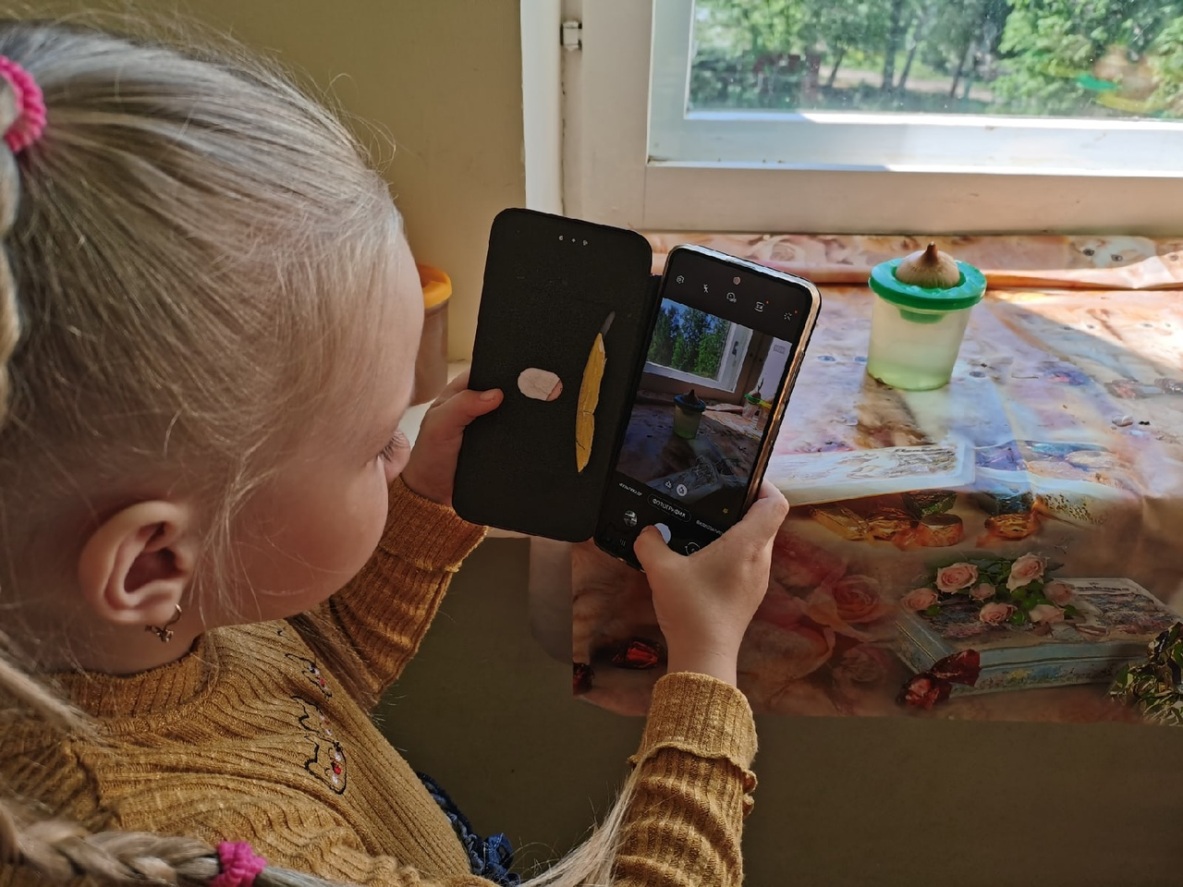 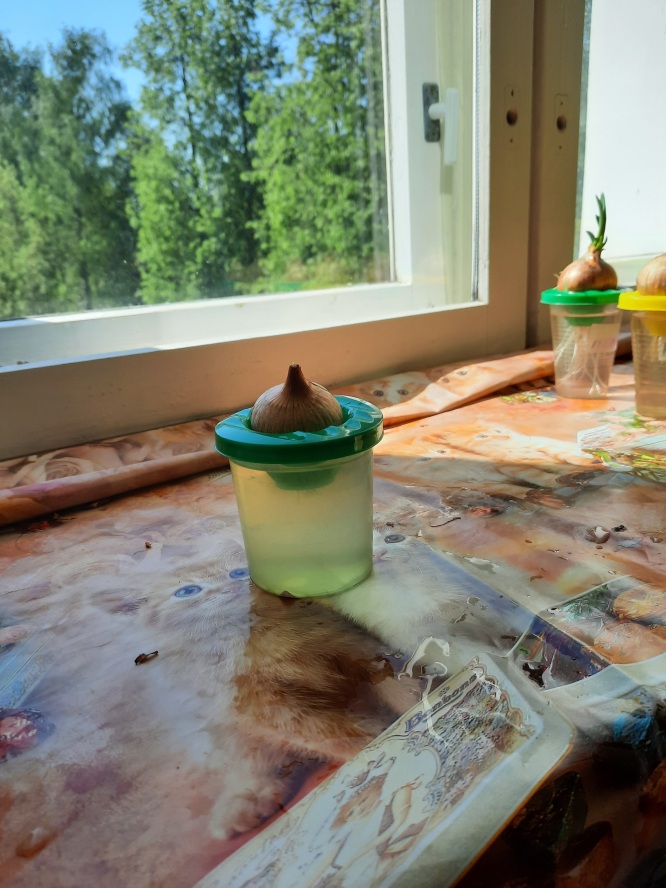 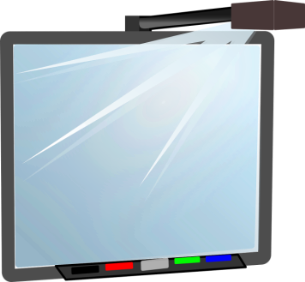 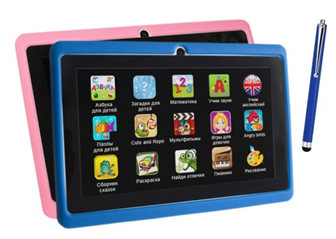 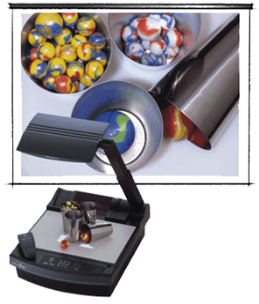 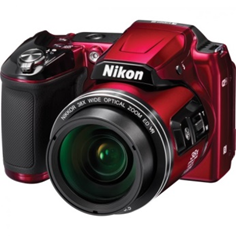 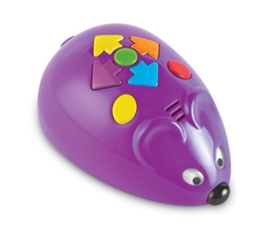 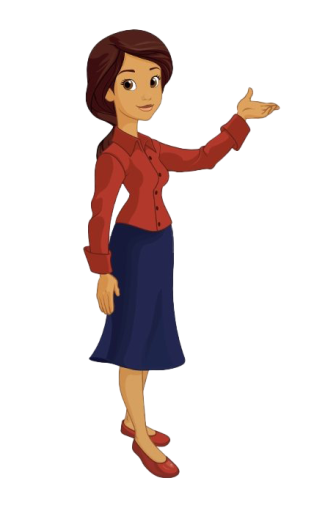 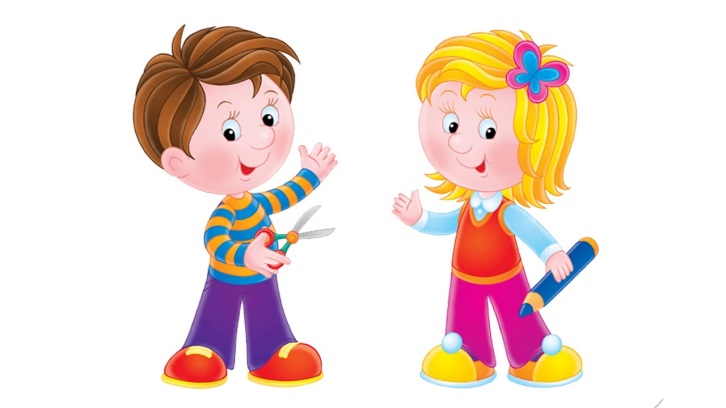 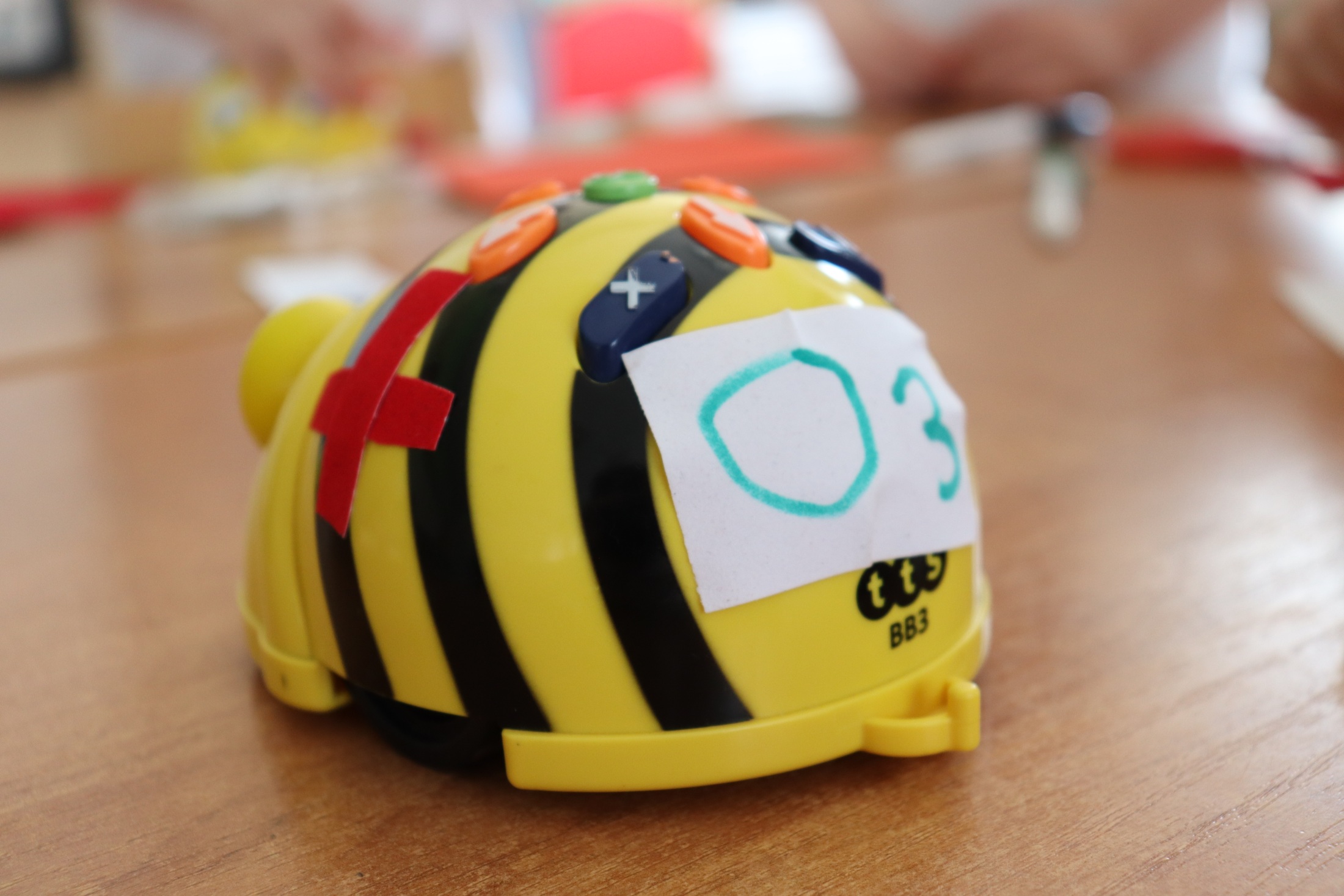 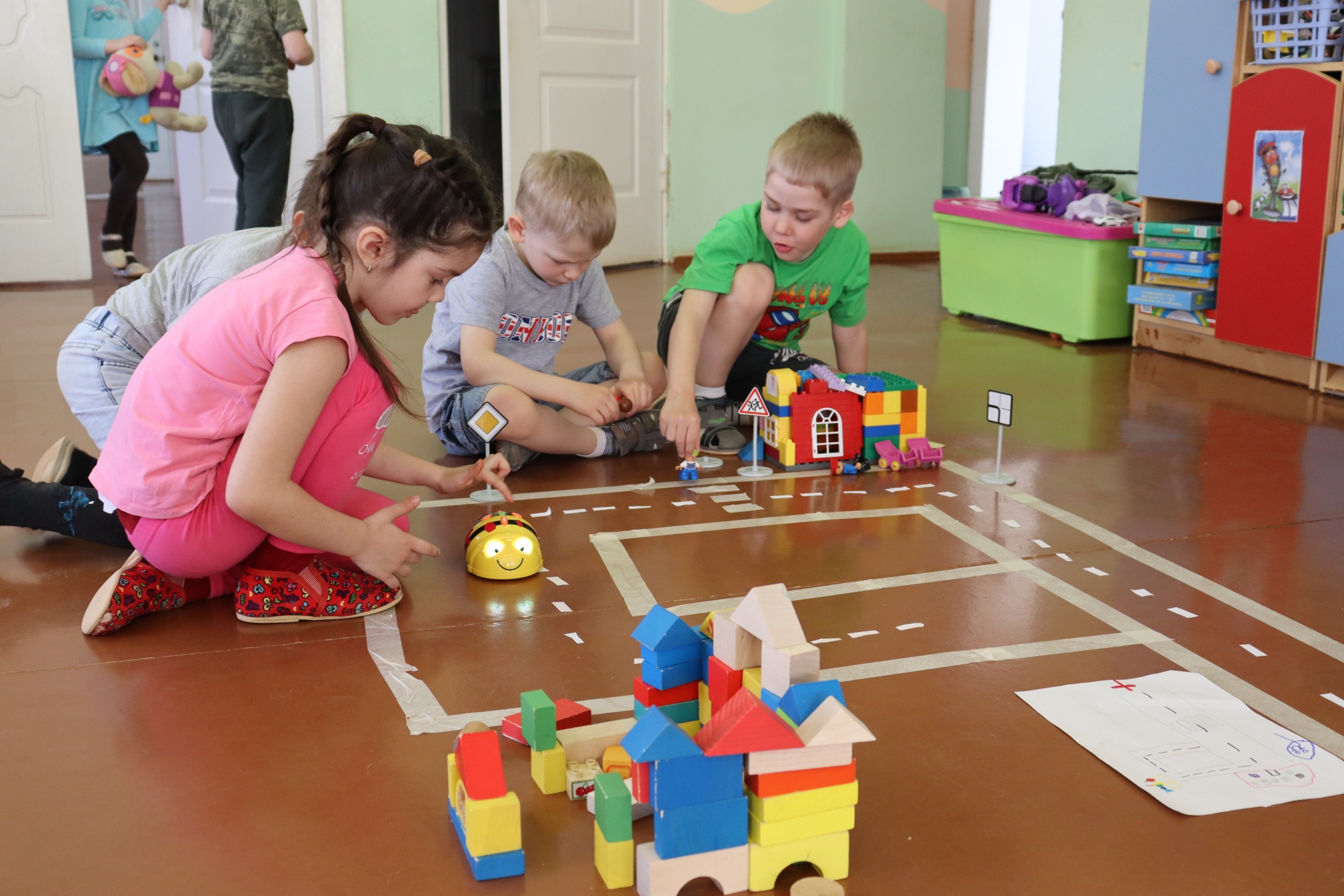 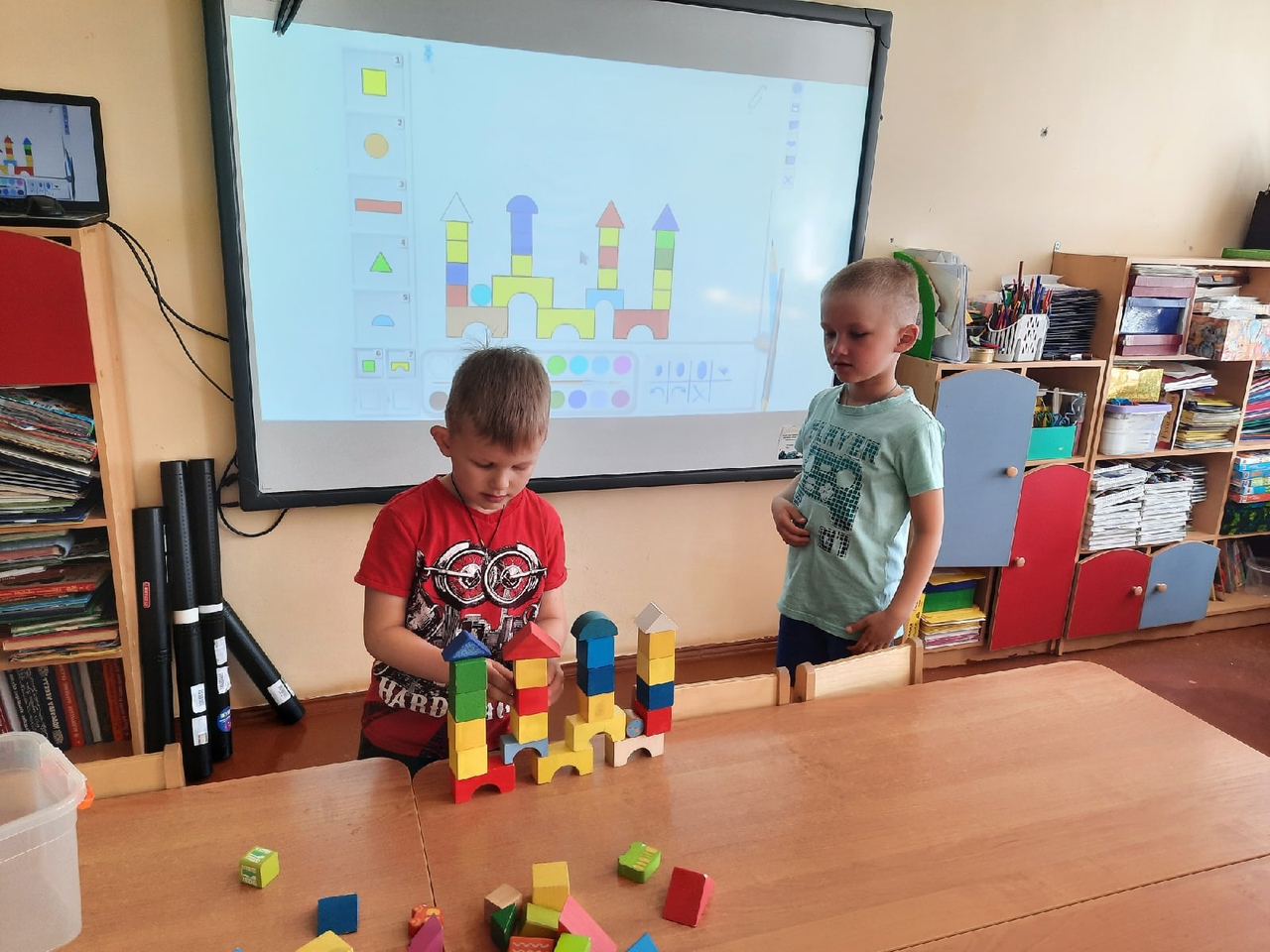 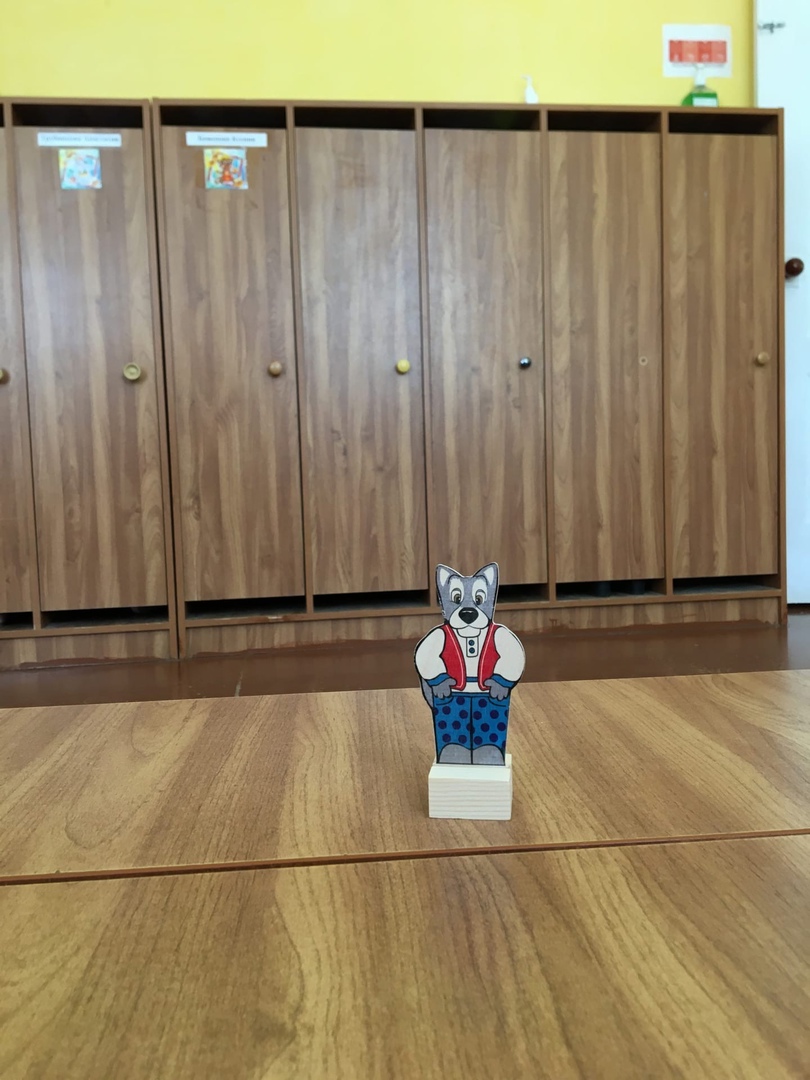 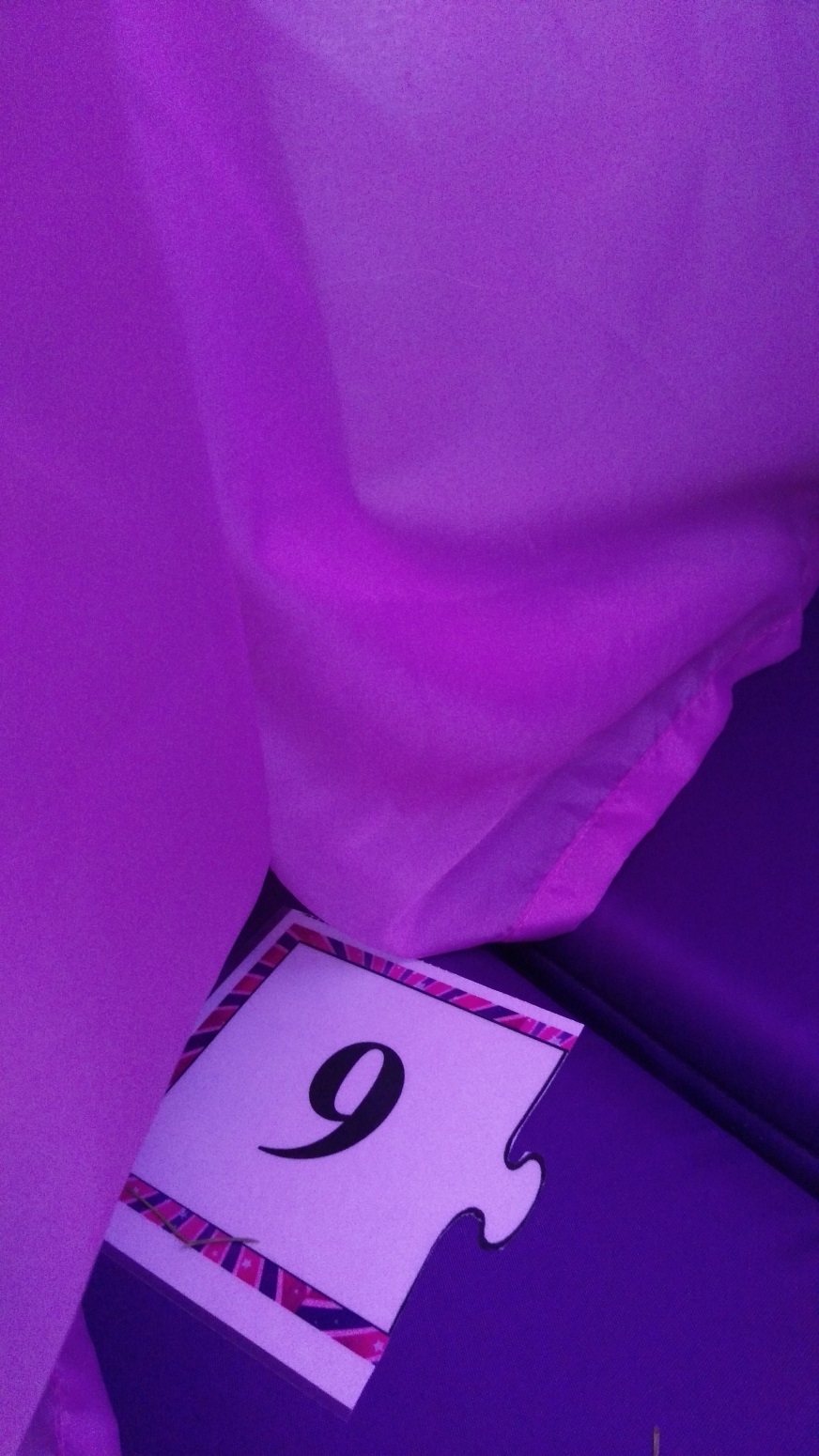 2018-2019 учебный год
2019-2020 учебный год
2020-2021 учебный год
публикации
Кокуева О.В., Сергеева Г.В. Вопросы интеграции цифрового оборудования в образовательную практику дошкольной организации // Детский сад будущего: ориентир на успех каждого ребенка: сборник научных статей по материалам восьмой межрегиональной научно-практической конференции с международным участием 28 марта 2019 года / ред. кол. Овечкина Т.А., Задворная М.С., Крулехт М.В., Ковалева Е.Б., Тельнюк И.В. – СПб.: Изд-во СПб АППО. Выпуск № 7, 2019. – С.248-255.

Кокуева О.В., Сергеева Г.В. Интеграция информационно-коммуникационных технологий в образовательную практику дошкольной организации //  Обновление образовательной деятельности в контексте Федерального государственного образовательного стандарта дошкольного образования : обобщение опыта работы муниципальных образований по вопросу реализации ФГОС ДО / под общей ред. Е. В. Коточиговой, Т. Н. Захаровой. — Ярославль: ГАУ ДПО ЯО ИРО, 2020. - С.116-123.